YOU DO NOT FIND A HAPPY LIFE – YOU MAKE IT!
ERASMUS+
KA210-SCH-SMALL-SCALE PARTNERSHIP JALASJÄRVI-ZABOK  
2023-2025
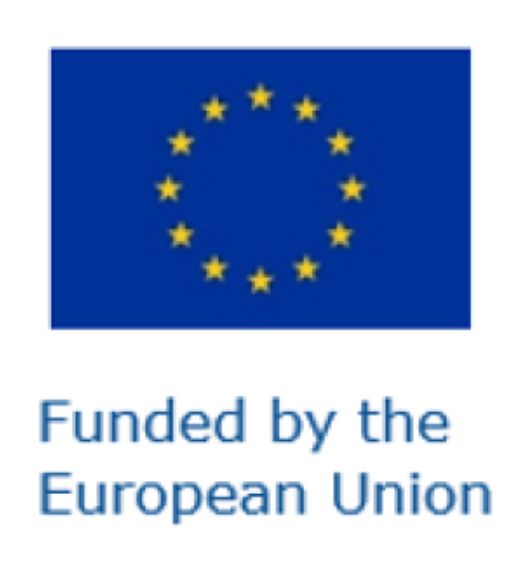 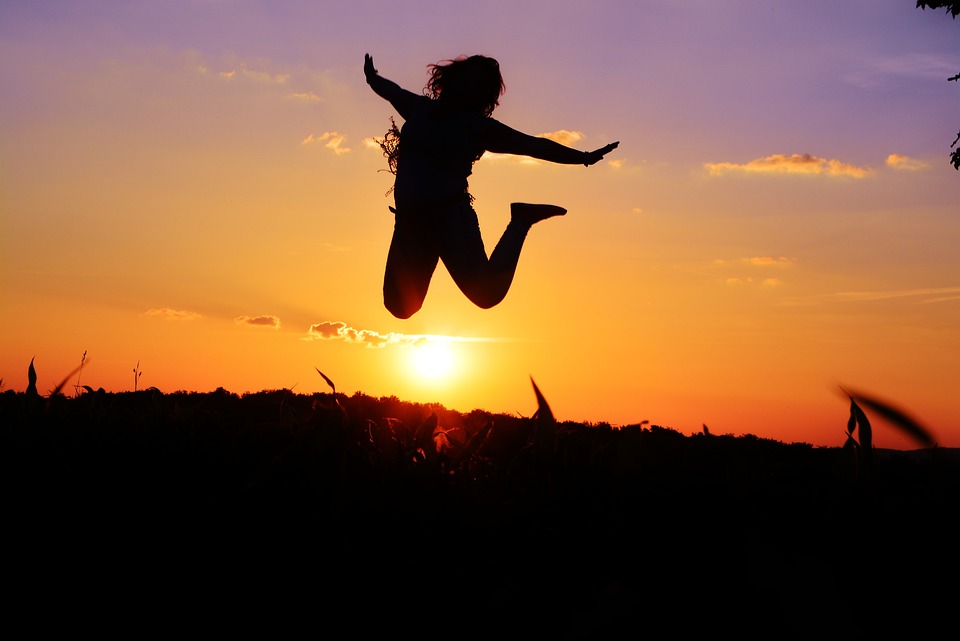 What does wellfaremean?
Four aspects
What do we want to achieve?
To establish and promote international relations and cooperation between our schools in Jalasjärvi, Finland  and Zabok, Croatia.
To give our students and teachers an opportunity to make foreign friends and to get to know foreign cultures and combat prejudices.
To enhance the language skills and welfare of both students and teachers.
To enhance the sense of community and active participation within our schools and between our schools.
Together to find means for enhancing well-being and motivation of the students and teachers at school-
What activities are we going to implement during the project?
A Survey on well-being at the beginning and at the end of the project
4 visits for students and teachers, each dealing with 3 themes: wellbeing, power of nature and culture and art
Creating a digital ”self-help guidebook” during the whole project
4 theme days (2 on each other’s country and 2 on well-being)
Virtual meetings between the visits
Evaluation of this project for the students
Final evaluation of the project  and planning of  future for cooperation in Helsinki by teachers
What results do we expect our project to have?
The main objective is to enhance the well-being of teachers and students.
We want to make the students  and teachers aware of the factors of mental and physical well-being and your own choices and impact on them.
We hope that this project will have a positive change and a longlasting impact on our everýday life.
During the project we can feel a sense of community, joy and happiness. 
We will make international friends and continue the cooperation in the future